„Ecce nova facio omnia“
Změna vzdělávacích procesů, nové formy a metody vzdělávání, učení se v kyberprostoru, kybergogika, cyberlearning vs. e-learning 
Učící se společnost
2017
Michal Černý
Cyberlearning vs e-learning
Klasický e-learning:
Vzdělávání prostřednictvím ICT, nejčastěji skrze internet, ale spadají sem také vzdělávací aplikace či výuková CD a DVD.
Základní myšlenka spočívá v přenesení klasického učení se a vzdělávacího procesu do online prostředí.
To znamená, že zůstává stejná didaktika, pedagogika, …
Lze čerpat například z didaktické analýzy učebnic atp.
A jen se řekne, že je to náročné na sebemotivaci.
Výhody: robustní metodologie, velká zkušenost a tradice, je to jednoduché a relativně bezproblémové.
Studenti ušetří čas (nemusí chodit do knihoven nebo na přednášky)
Cyberlearning vs e-learning
Cyberlearning:
Učení v online prostředí
V popředí je akcent na učení, nikoli doručování obsahu (LMS jsou totiž CIS(!))
V online prostředí je třeba pracovat s jinou psychologií a didaktikou
Potřebujeme se učit něco jiného a jinak
Cesta není kopírování starého, ale hledání nových forem, ale také jiných kompetencí
Výhody: je to přirozené, funkční a odpovídá to potřebám současného světa i studentů, jde o přechod od učení v jehož centru je učitel a látka, k student-base přístupu
Důraz je kladený na UX, interakční design atp.
Psychologie a edTech (zdroj)
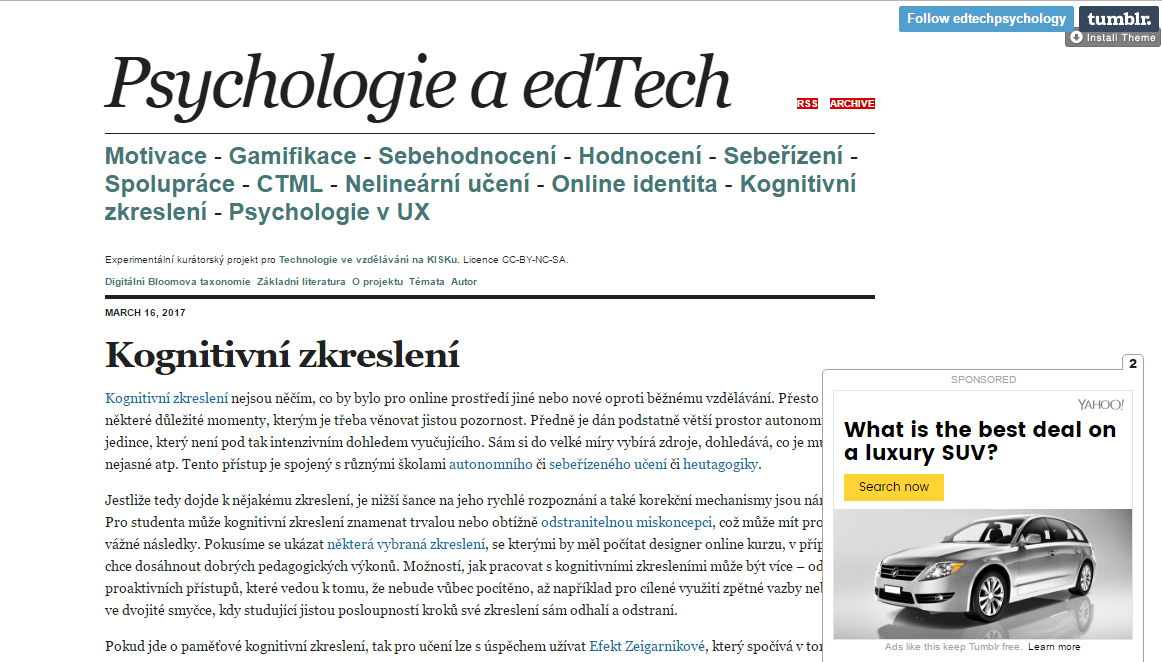 Experimentální web s kurátorsky koncipovanými tématy
Psychologie a edTech
Kognitivní psychologie udává témata
Silné prolínání s UX (nebo s UX psychologií, což je také zajímavé téma)
Stará témata se musí promýšlet zcela nově – motivace, gamifikace,…
Některá témata jsou zcela nová, třeba digitální stopy nebo ta, která souvisí s budováním sítí
Zatím málo kurikulárně uchopená oblast
Kybergogika
Stejně jako Cyberlearning x e-learning se snaží ukázat, že změna prostředí implikuje také změnu forem, témat, způsobů i potřeb
Silná návaznost na informační chování
Klade důraz na emoční a psychologické determinanty – problémem jen, že se v online prostředí učíme špatně, neumíme to, nejsme vytrvalý atp.
Model kybergogiky (zdroj)
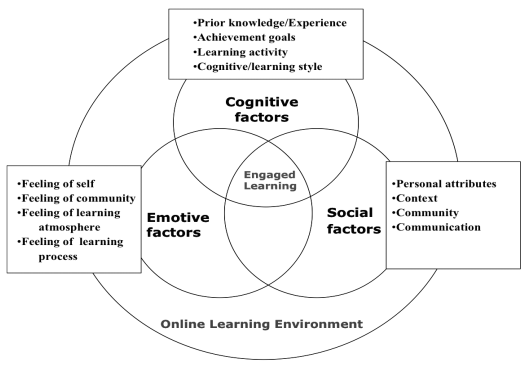 Podle Wangy a Kangy existují tři okruhy faktorů, se kterými je třeba při designu online vzdělávání pracovat:
Kognitivní (na ty myslí plně také pedagogika)
Emotivní (na ty myslí již jen maličko a jinak)
Sociální (na ty myslí alternativní pedagogiky některé)
Model kybergogiky (zdroj)
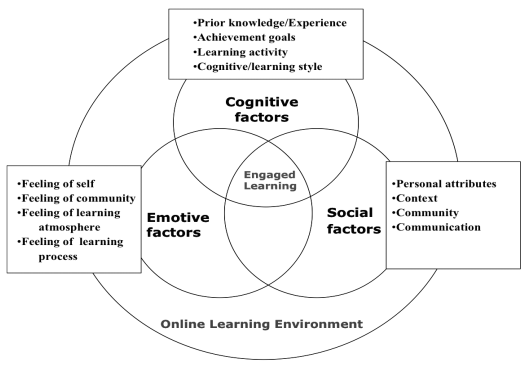 Když se designuje kurz je důležitý emoční design
Ale prvním krokem by měl být design hodnot
Konektivismus pak dává sociálním faktorům fundamentální rozměr
Jaký je vztah kybergogiky a heutagogiky?
Učení ve VR
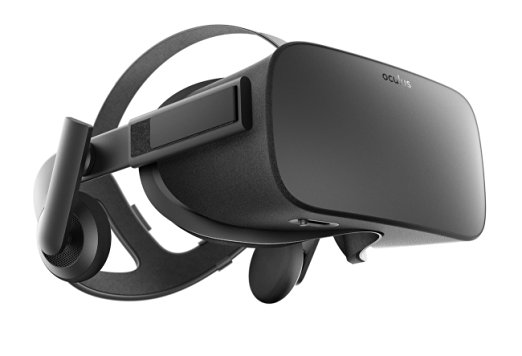 Virtuální realita přináší nové možnosti učení, kvalitativně jiný zážitek.
Cenově jsou zařízení stále dostupnější
Zajímavé možnosti mohou přinést také lepší počítačové sítě (potřebujeme sítě s malou latencí spíše než s vysokou prostupností, což je opak toho, co jsme doteď stavěli)
Učení ve VR
Simulace
Kolaborativní úkoly
Psychodiagnostika
Možnost spolupráce a jejího nácviku
Vědecké experimenty
Větší názornost některých témat

…. Ale bude to opravdu tak? Všech to mělo být už v Second Life
Second Life
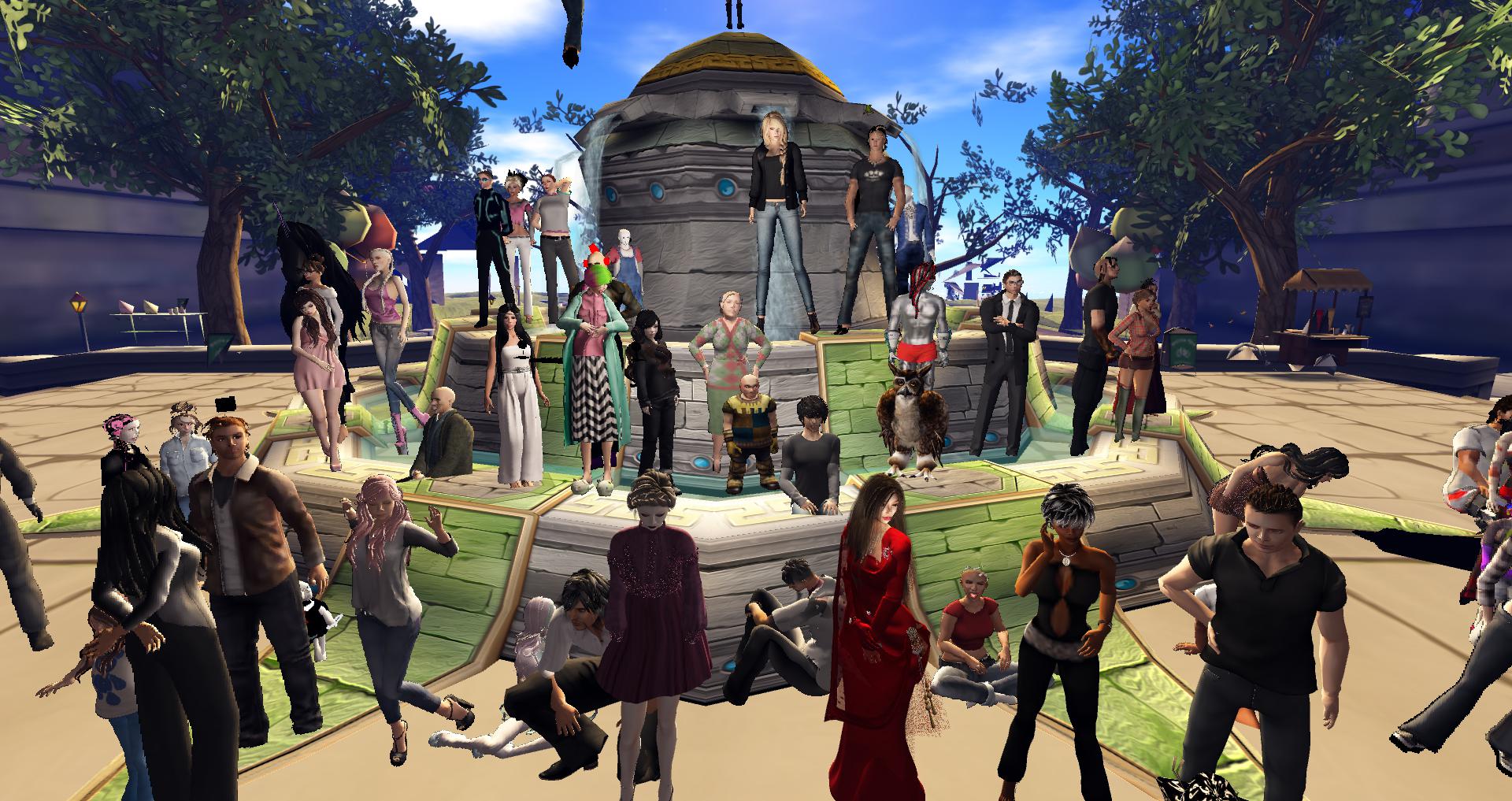 Simulace virtuálního světa, včetně vlastní měny
Vzdělávací nástroje i podpora
Ale bylo to drahé a nenašlo se dost smysluplného využití
Skoro vše se dá dělat online efektivněji a nepotřebujeme speciální aplikaci (a už vůbec ne brýle a … co mobilita?)
Minecraft
Online svět stavěný hráči
Single i multiplayer
Původně úplně obyčejná hra
Podpora v podstatě všech zařízení – od PC a konzolí až po mobilní zařízení
Minecraft
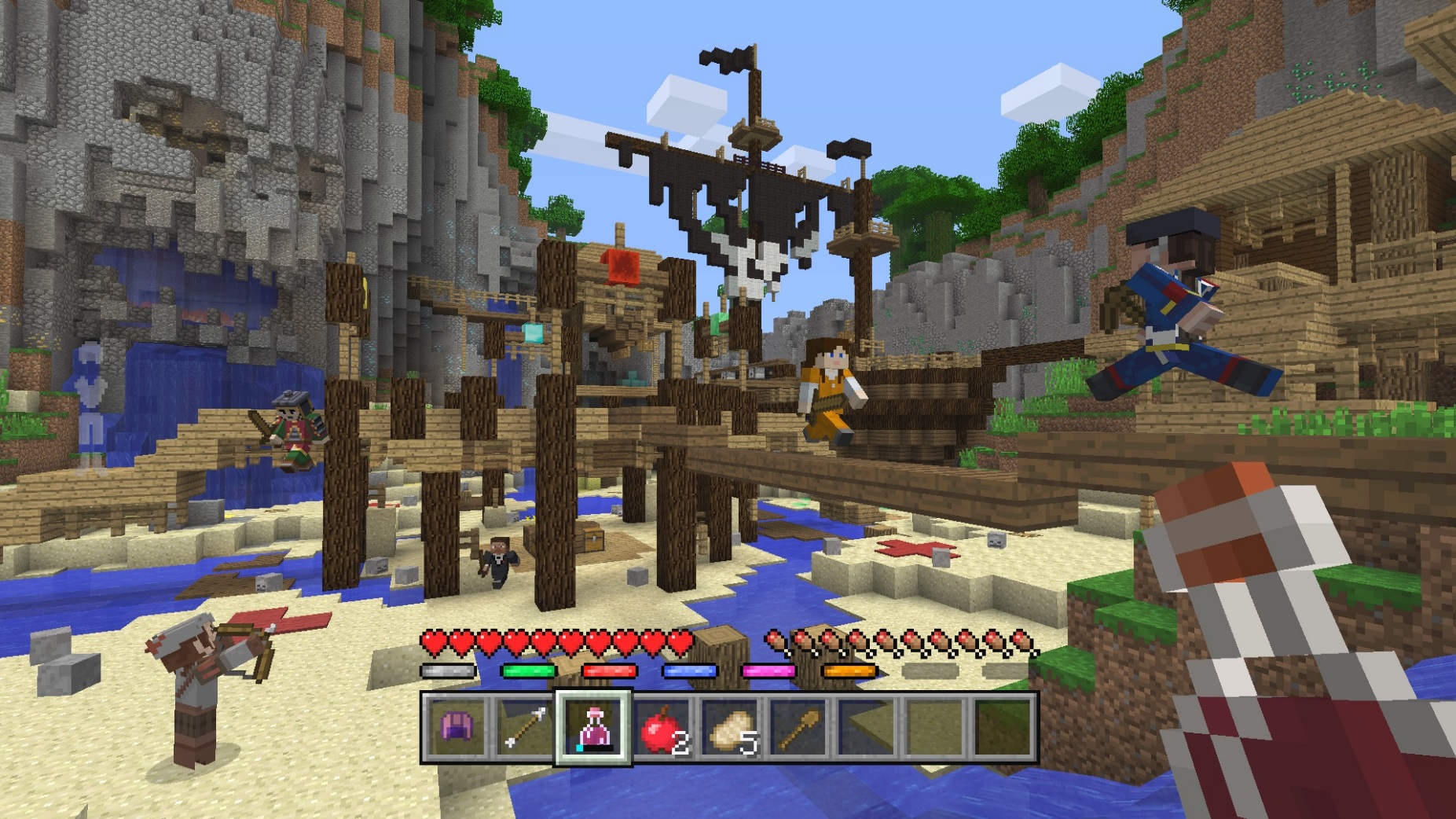 https://education.minecraft.net/
Podpora kreativity
Podpora spolupráce
Rozvoj strategického myšlení
Podpora schopnosti řešit problémy
….
Je lepší edu mód nebo ten normální?
Děkuji za pozornost